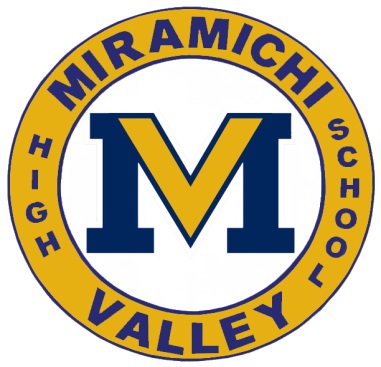 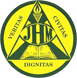 On behalf of our host teams             and
Welcome to the 2017                    Miramichi Hoop Classic!
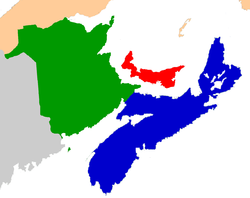 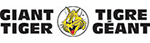 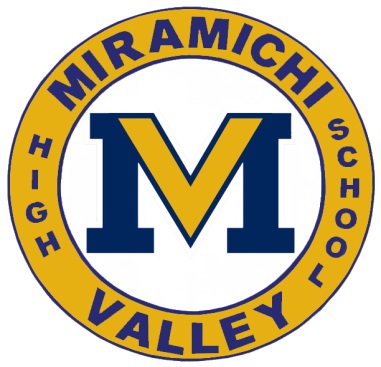 We would like to extend a sincere “thank you” to all our tournament sponsors!

Also, thanks to all the dedicated coaches, student athletes, school administrators, referees, parents and fans for participating in our 25th annual GIANT TIGER
Miramichi Hoop Classic         basketball tournament.
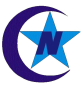 Carleton North High School Florenceville - Bristol, NB
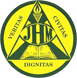 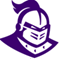 Moncton High School 
Moncton, NB
Miramichi
Woodstock High School
Woodstock, NB
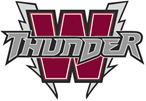 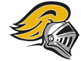 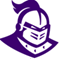 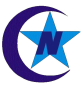 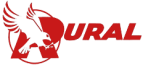 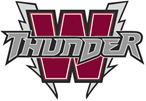 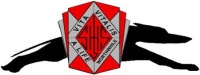 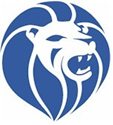 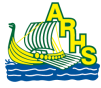 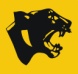 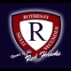 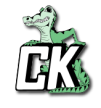 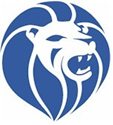 Leo Hayes High School
Fredericton, NB
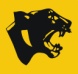 Fredericton High School 
 Fredericton , NB
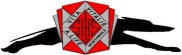 Saint John High School         Saint John, NB
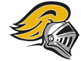 John Caldwell High School
Grand Falls, NB
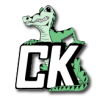 Central Kings Rural High School
Cambridge, NS
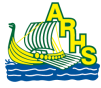 Amherst Regional High School 
Amherst, NS
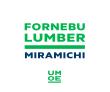 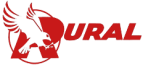 Charlottetown Rural High School 
 Charlottetown  , PEI
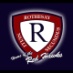 Rothesay High School 
Rothesay, NB
Welcome sheet provided by: